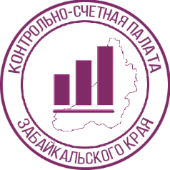 ОТЧЕТ
о результатах контрольного мероприятия 
«Проверка законности, эффективности, обоснованности и целесообразности использования средств бюджета Забайкальского края, выделенных на реализацию мероприятий государственной программы Забайкальского края по переселению граждан из жилищного фонда, признанного аварийным или непригодным для проживания, и (или) с высоким уровнем износа»
2022
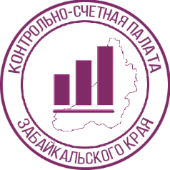 Минстрой Забайкальского края
Департамент государственного имущества и земельных отношений Забайкальского края
Объекты контроля
ГКУ «Служба единого заказчика» Забайкальского края
ГКУ «Центр обслуживания, содержания и продаж казенного имущества Забайкальского края»
Администрация Каларского муниципального округа Забайкальского края
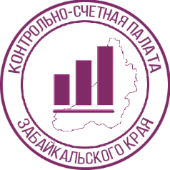 Государственная программа Забайкальского края по переселению граждан из аварийного жилищного фонда включает:
Подпрограмма№ 1
Муниципальное
(частное) жилье
Подпрограмма № 2
Краевое жилье
Подпрограмма № 3
Жилье, расположенное в зона БАМа
Подпрограмма 
№ 4
Жилье, созданное в период освоения Сибири и ДВ
Подпрограмма 
№ 5
Жилье, утраченное/
поврежденное 
в результате ЧС
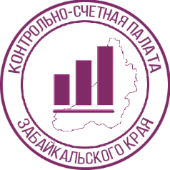 За 2020-2021 годы
1 278 
Граждан переселено
71,1 тыс. кв. м 
Оказаны меры социальной поддержки гражданам, жилые помещения которых утрачены или повреждены в результате ЧС природного и техногенного характера
22,28 тыс. кв. м
Площадь расселенного жилого фонда без учета подпрограммы №4
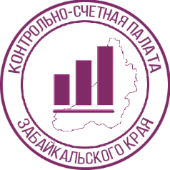 4,37 млрд рублей
Затрачено на реализацию государственной программы за период 2020-2021 годы
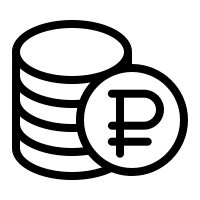 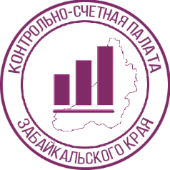 Удельный вес аварийного жилого фонда в общей площади жилого фонда, %
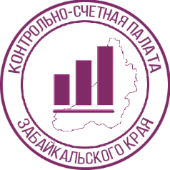 Расселение из аварийного муниципального (частного) жилья
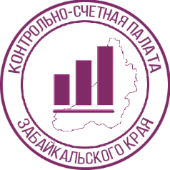 Региональная адресная программа по переселению 2019-2025 годы
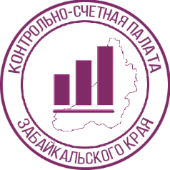 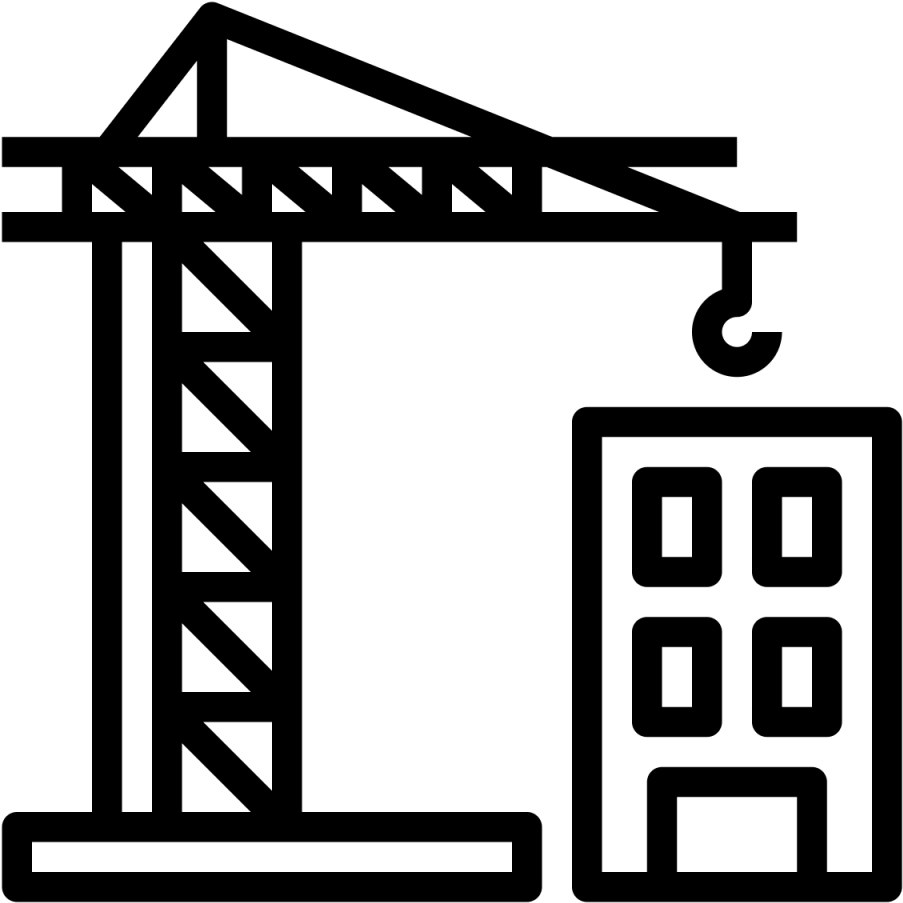 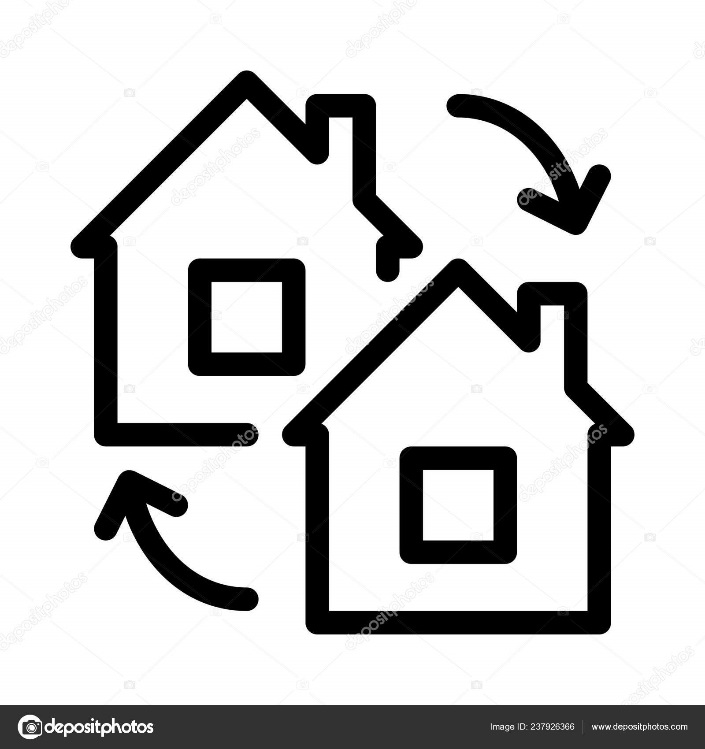 Замена способа расселения
Строительство 
нового жилья
Приобретение жилья 
на вторичном рынке, выкуп жилья у собственников 

Средний «возраст» домов 
36 лет
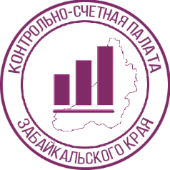 уд. вес в %
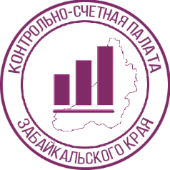 средства Фонда содействия реформированию ЖКХ
1,87 млрд рублей
региональная адресная программа
 на 2013-2017 годы
1,23 млрд рублей
региональная адресная 
программа 
на 2019 - 2025 годы (за период 2019-2021 годы)
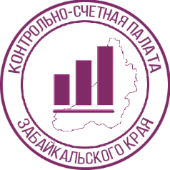 Нарушения ГКУ «Служба единого заказчика» Забайкальского края в сфере закупок
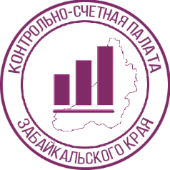 Введенный в эксплуатацию 
27-квартирный дом, расположенный по адресу 
ГО «Город Петровск-Забайкальский», ул. Мысовая 66
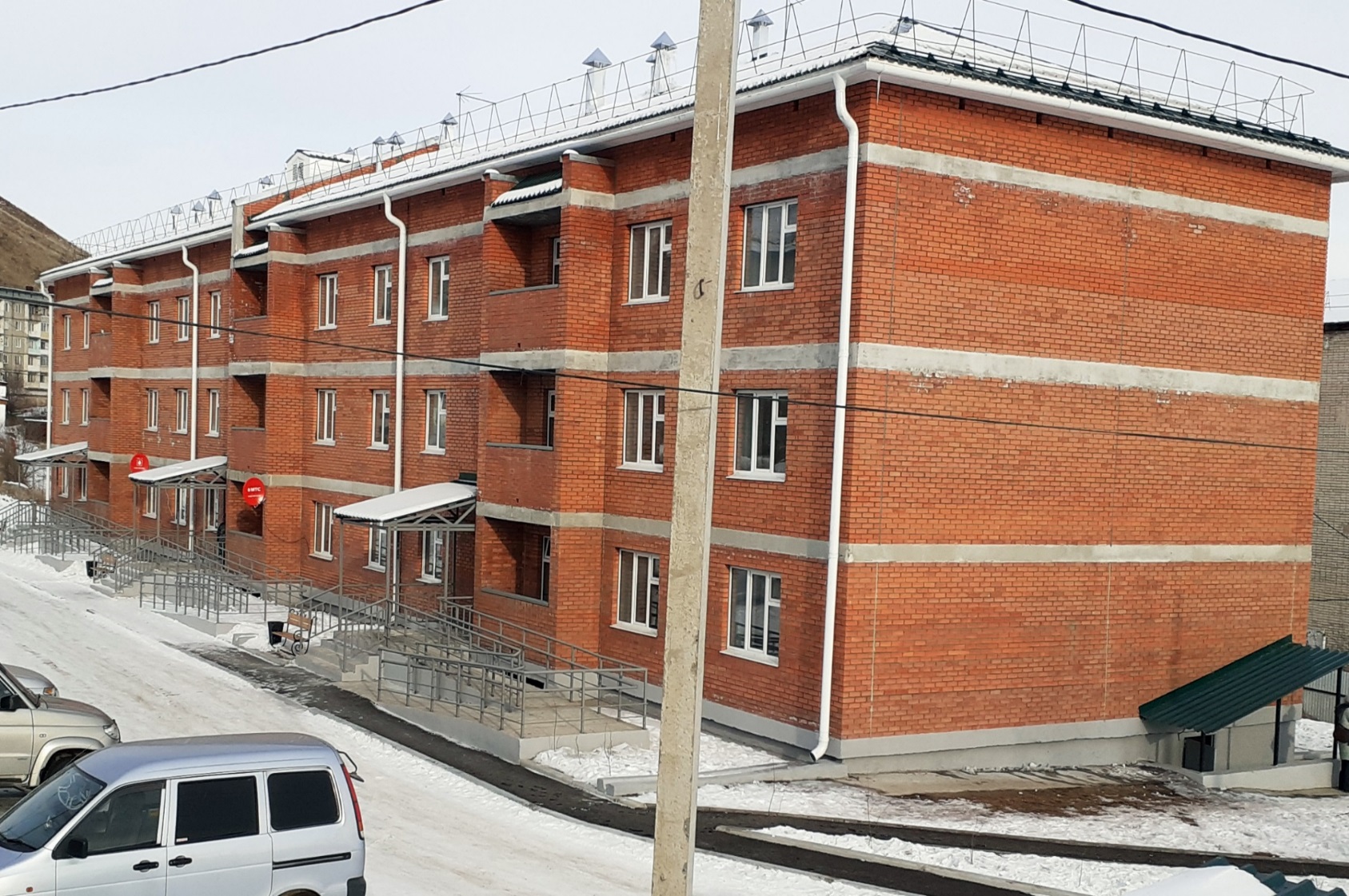 Заказчик: 
ГКУ «Служба единого заказчика» Забайкальского края

Подрядчик: 
ООО «ДВСК»
ГО «Город Петровск-Забайкальский», ул. Мысовая 66
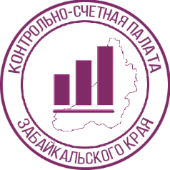 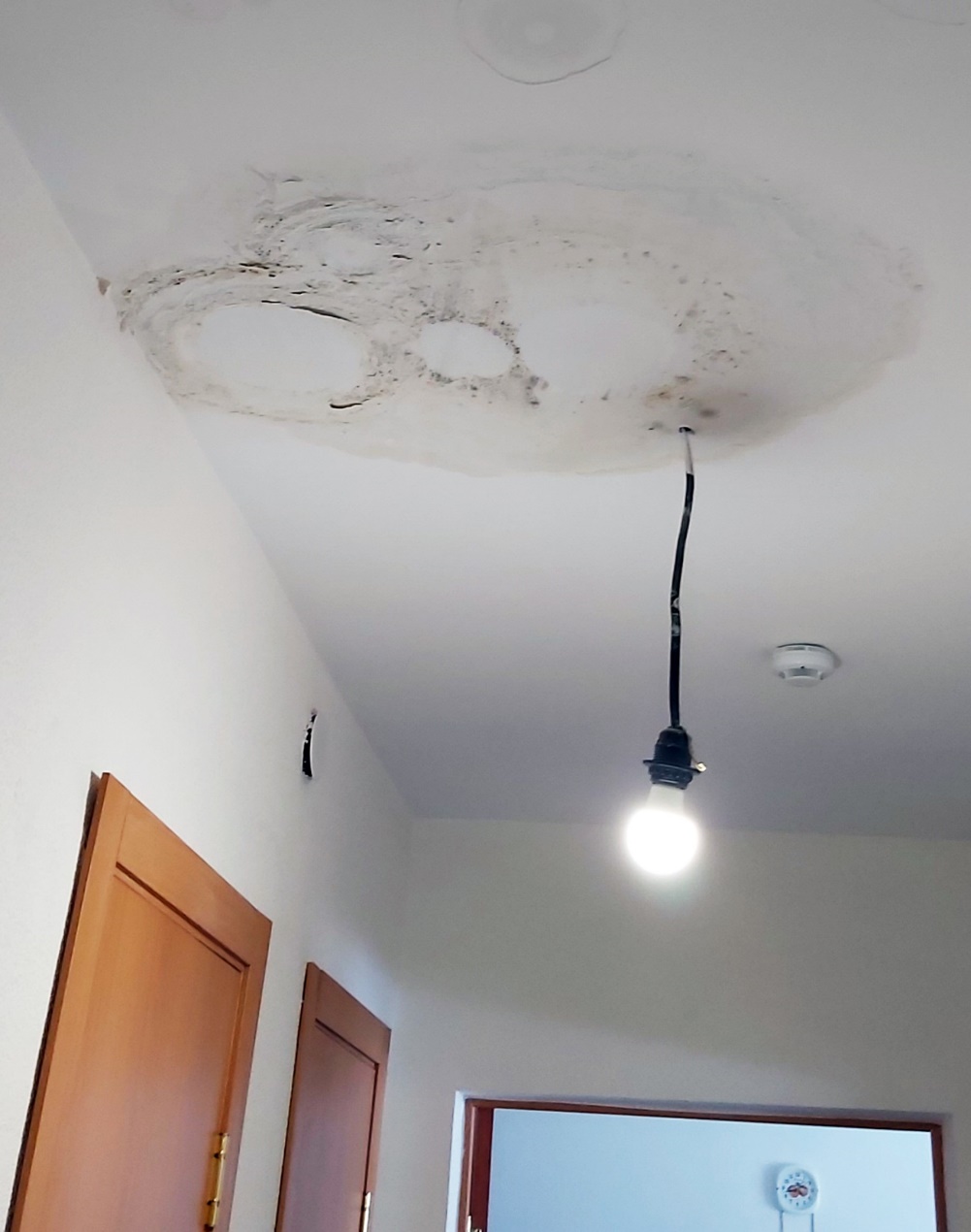 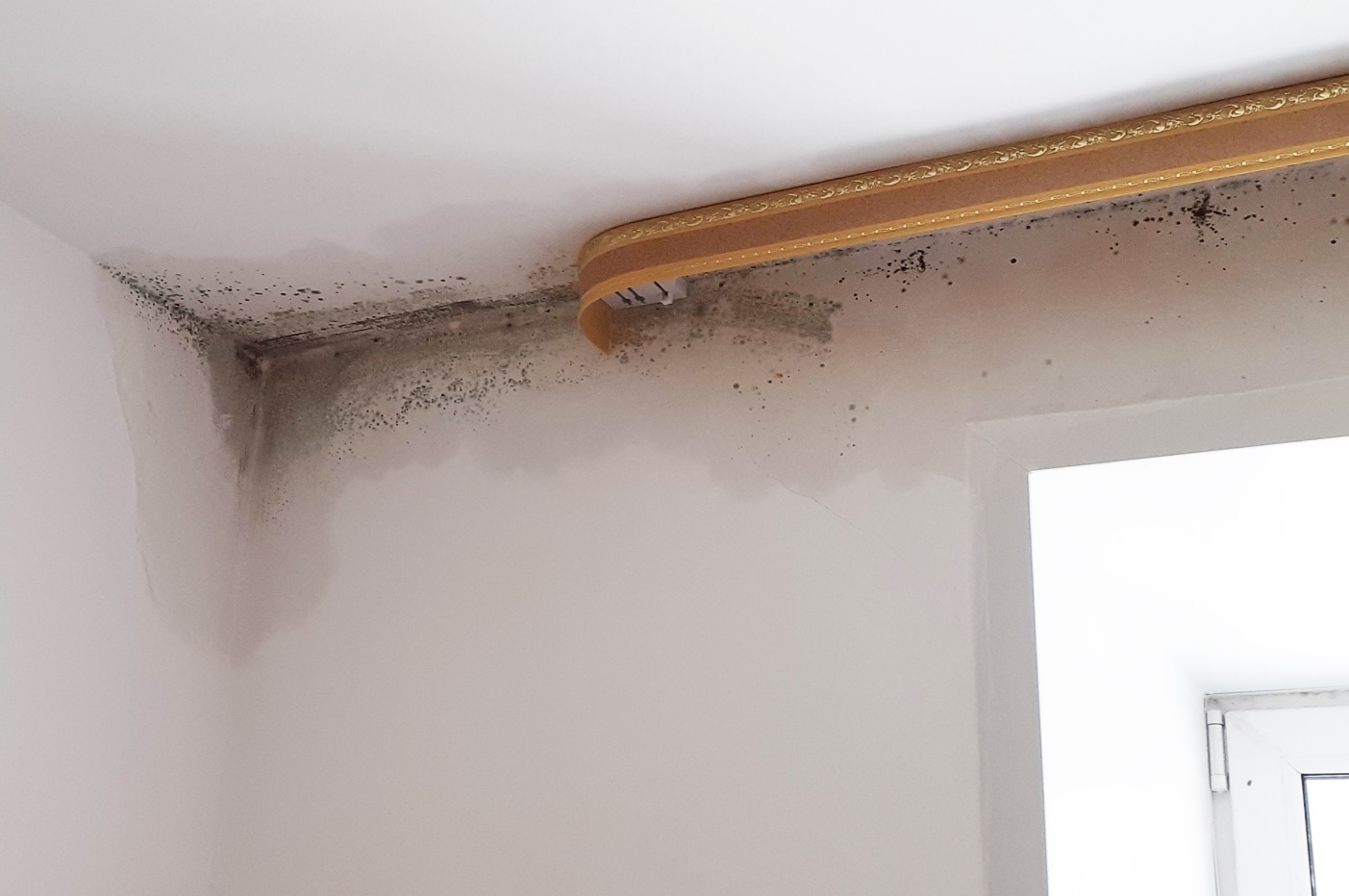 Плесень, сырость в квартирах
ГО «Город Петровск-Забайкальский», ул. Мысовая 66
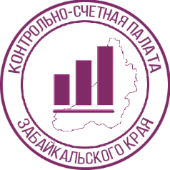 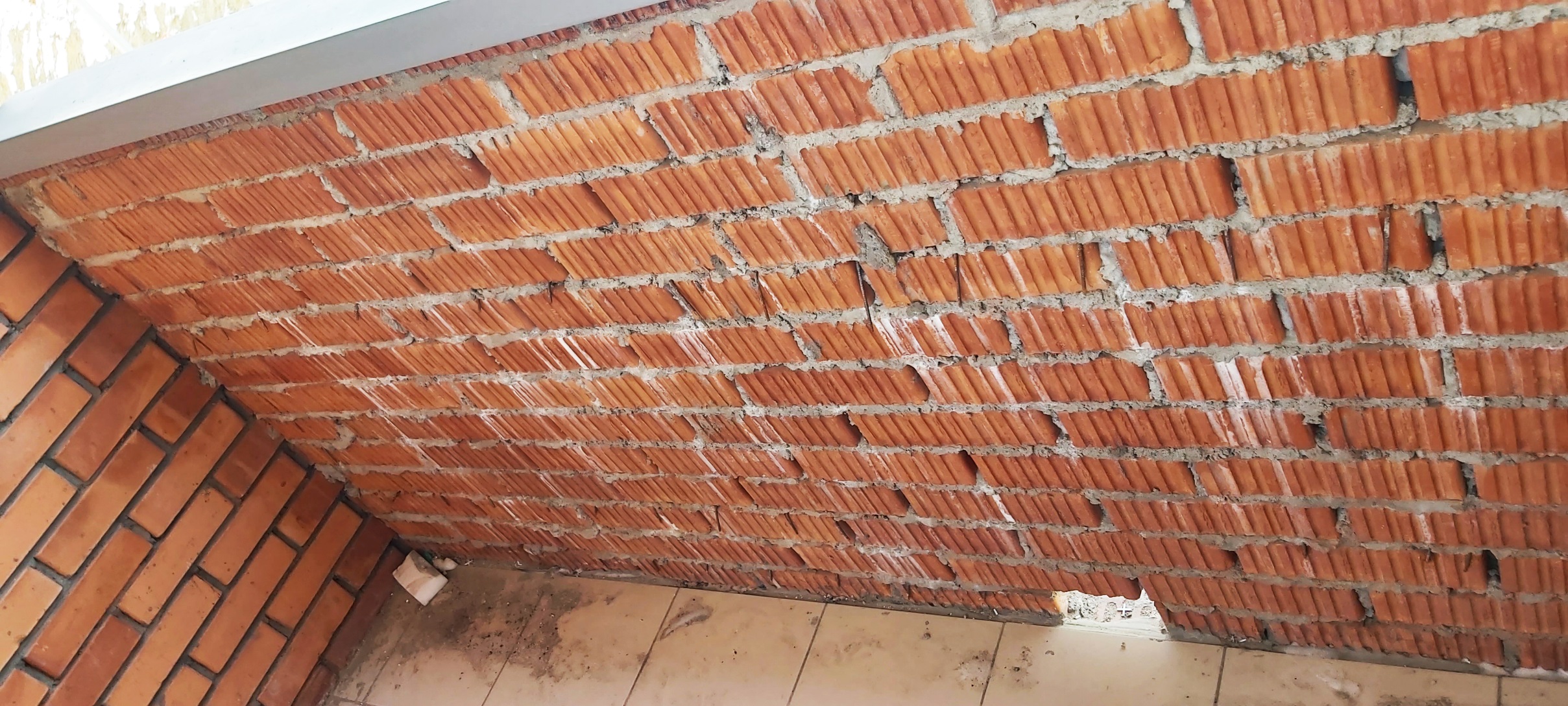 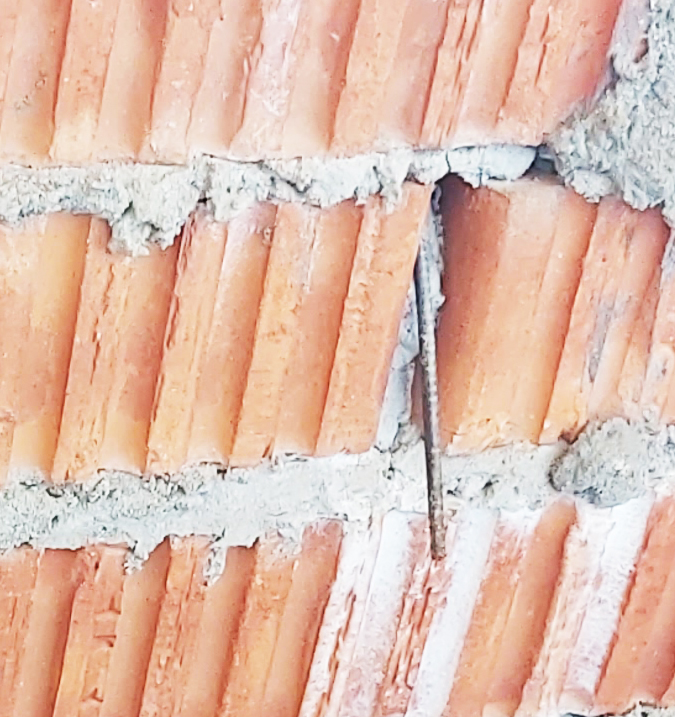 Выступающие части арматуры на балконе
ГО «Город Петровск-Забайкальский», ул. Мысовая 66
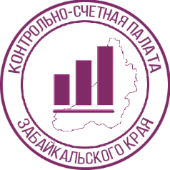 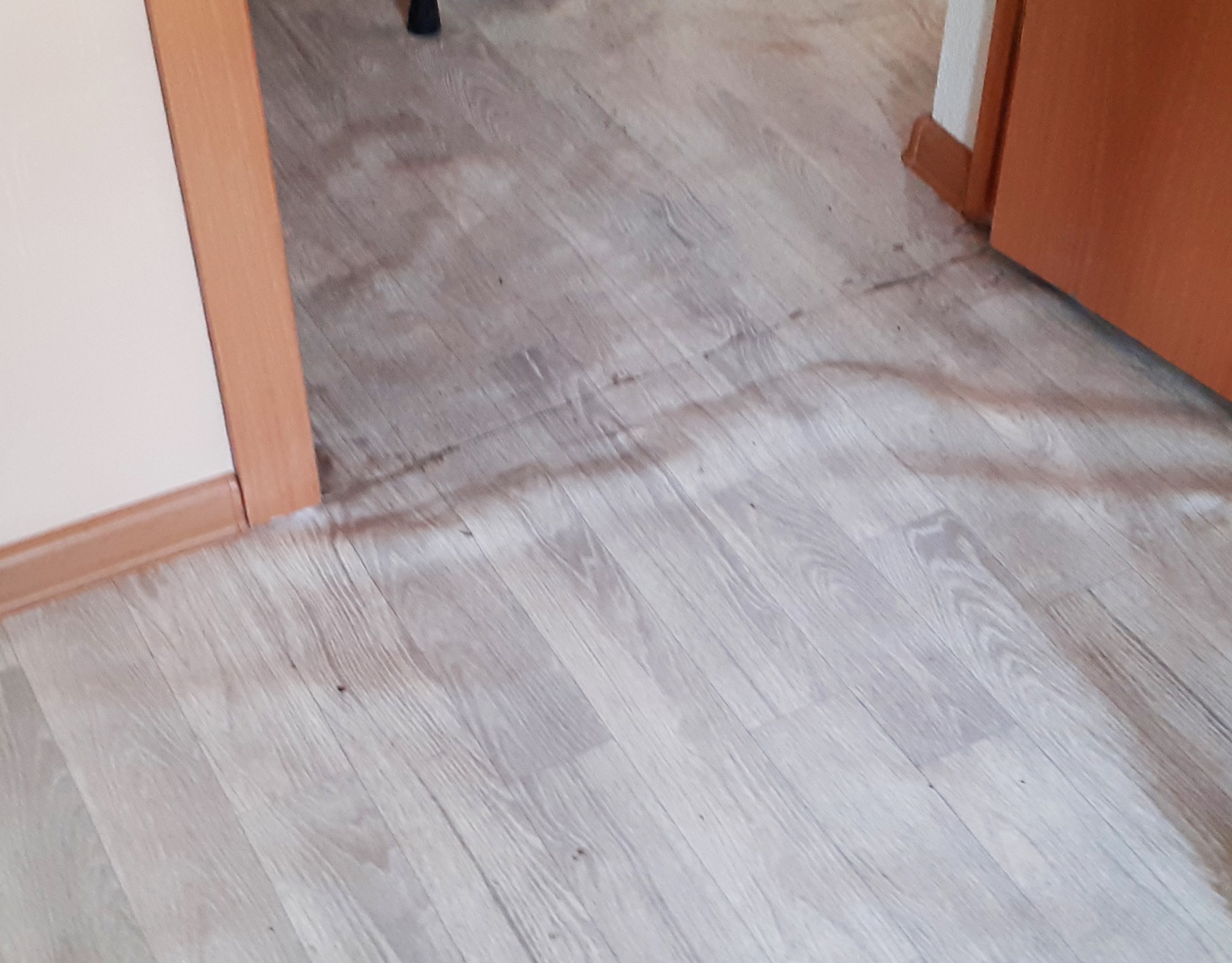 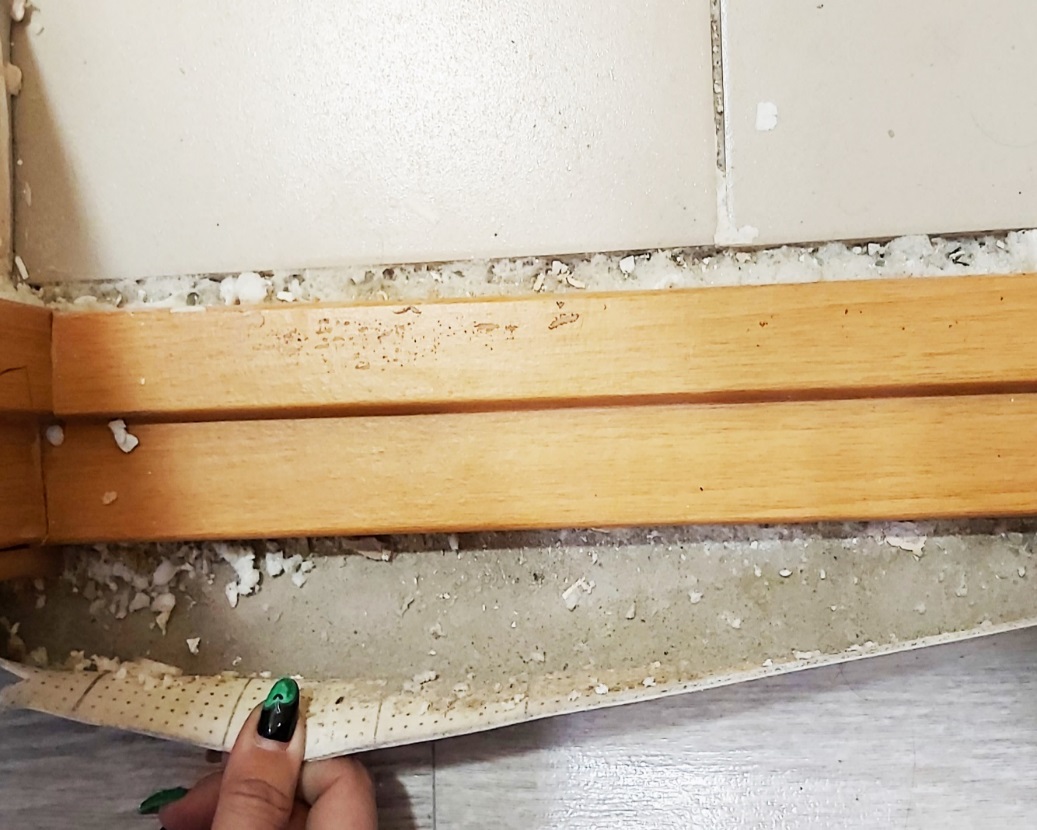 Неровная укладка линолеума
ГО «Город Петровск-Забайкальский», ул. Мысовая 66
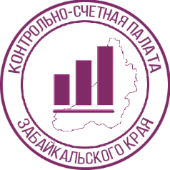 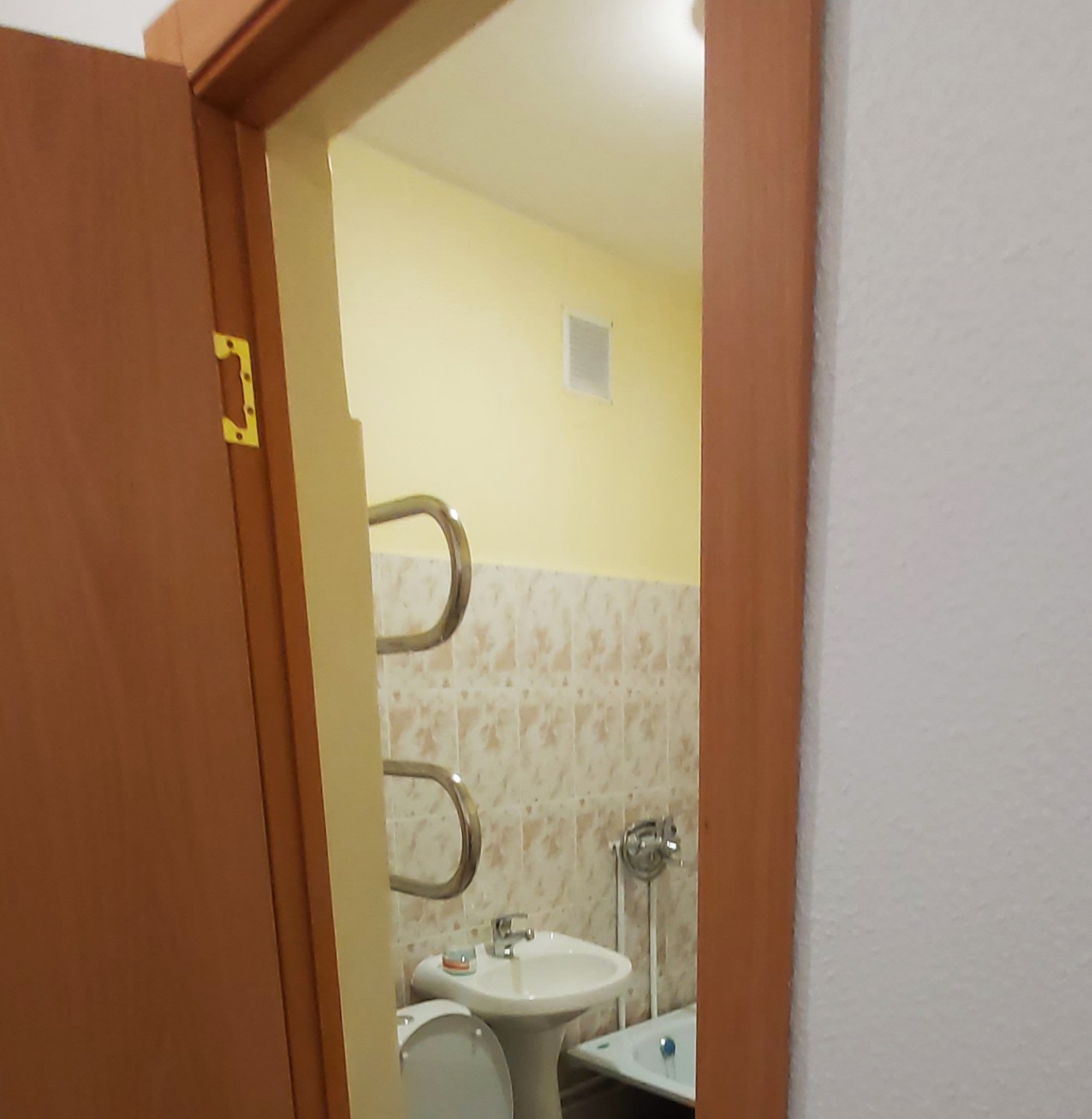 Установка полотенцесушителя, не соответствующего ванной комнате
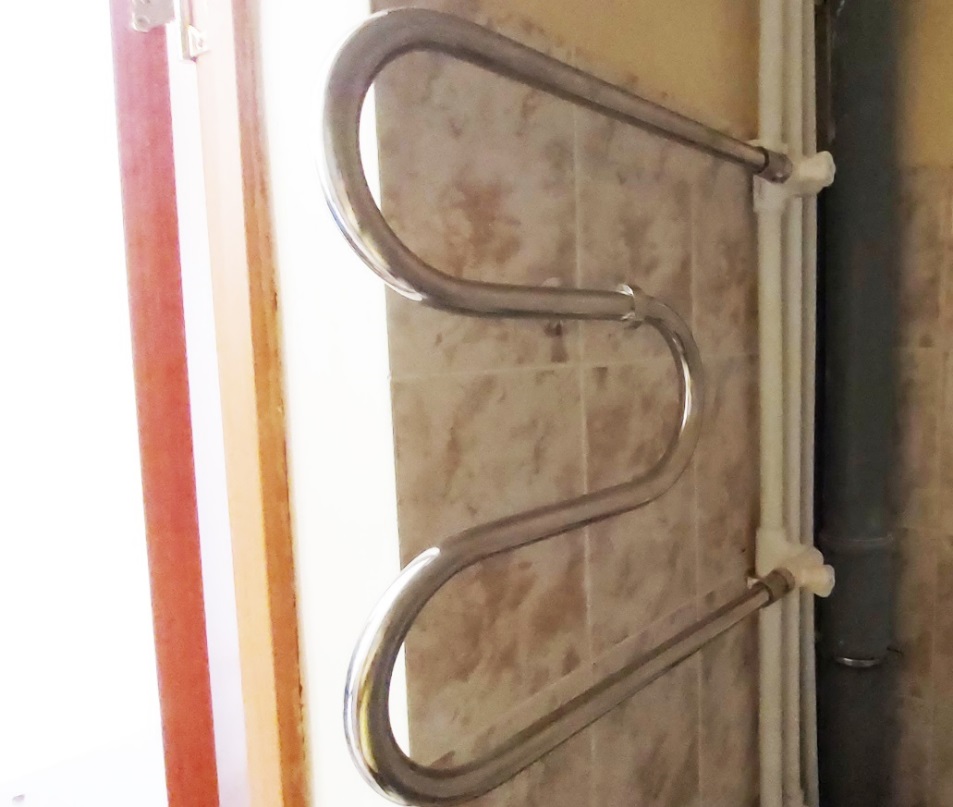 ГО «Город Петровск-Забайкальский», ул. Мысовая 66
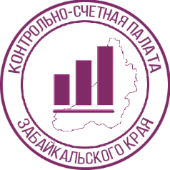 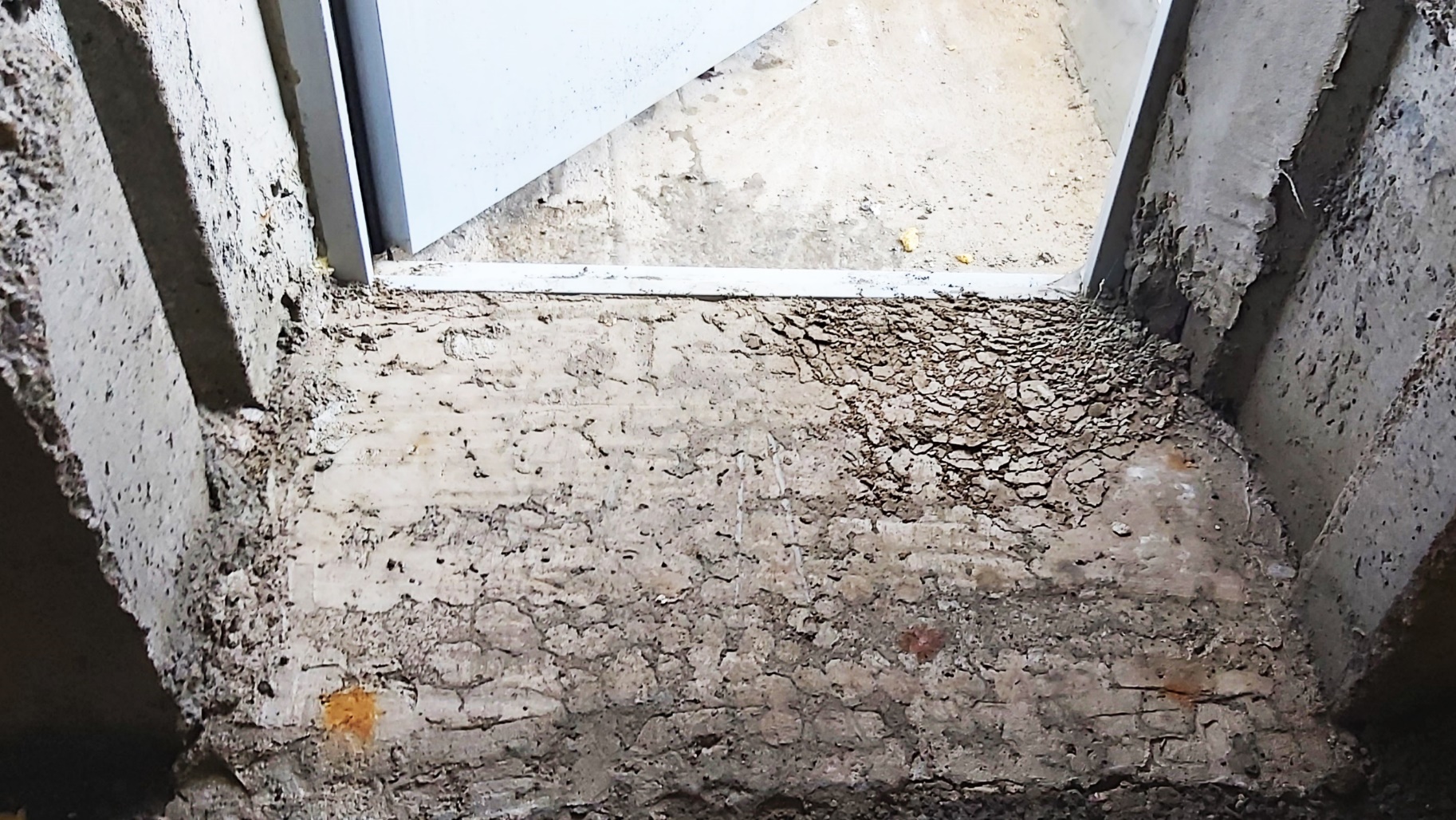 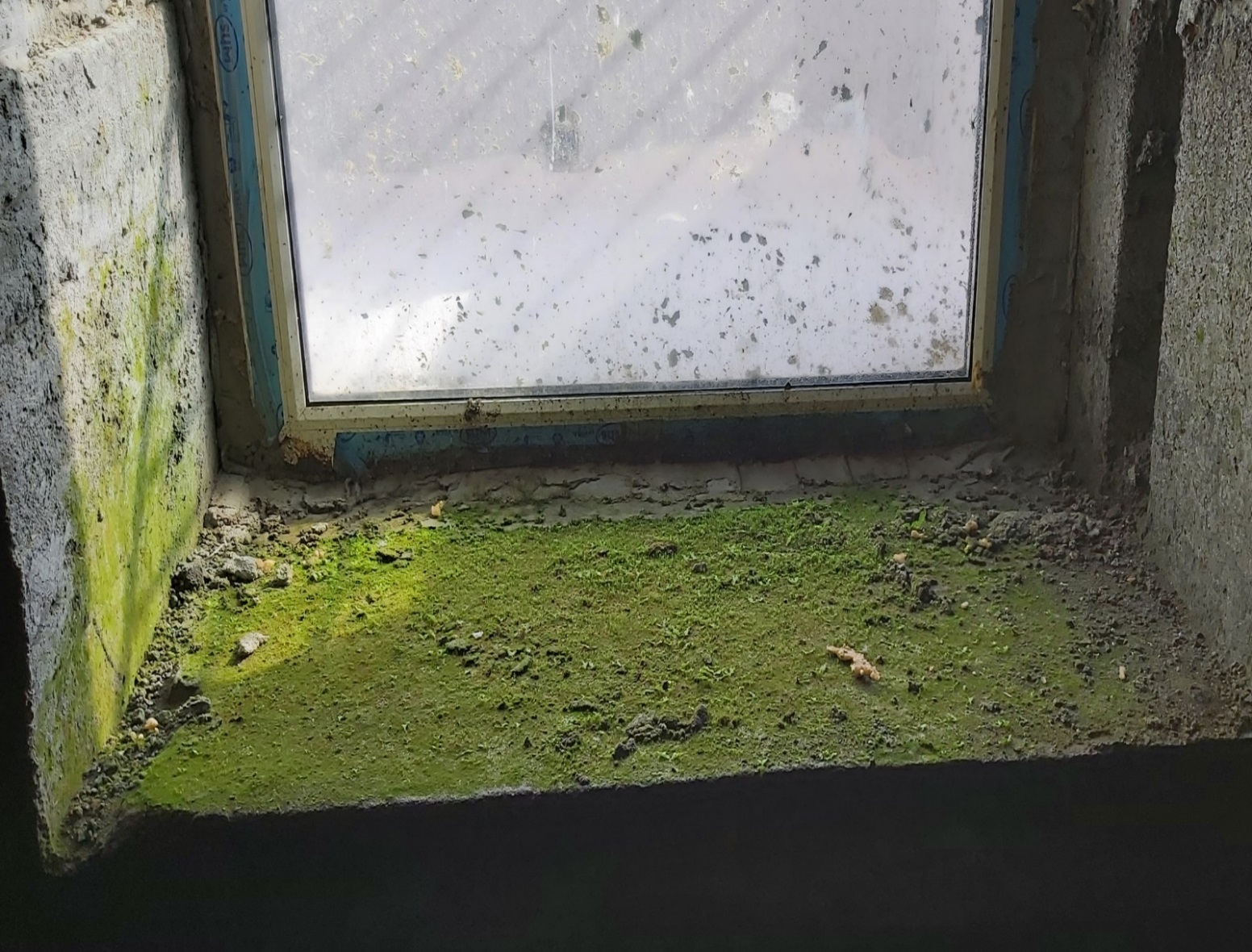 Сырость в подвальном помещении, некачественное бетонирование
ГО «Город Петровск-Забайкальский», ул. Мысовая 66
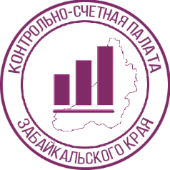 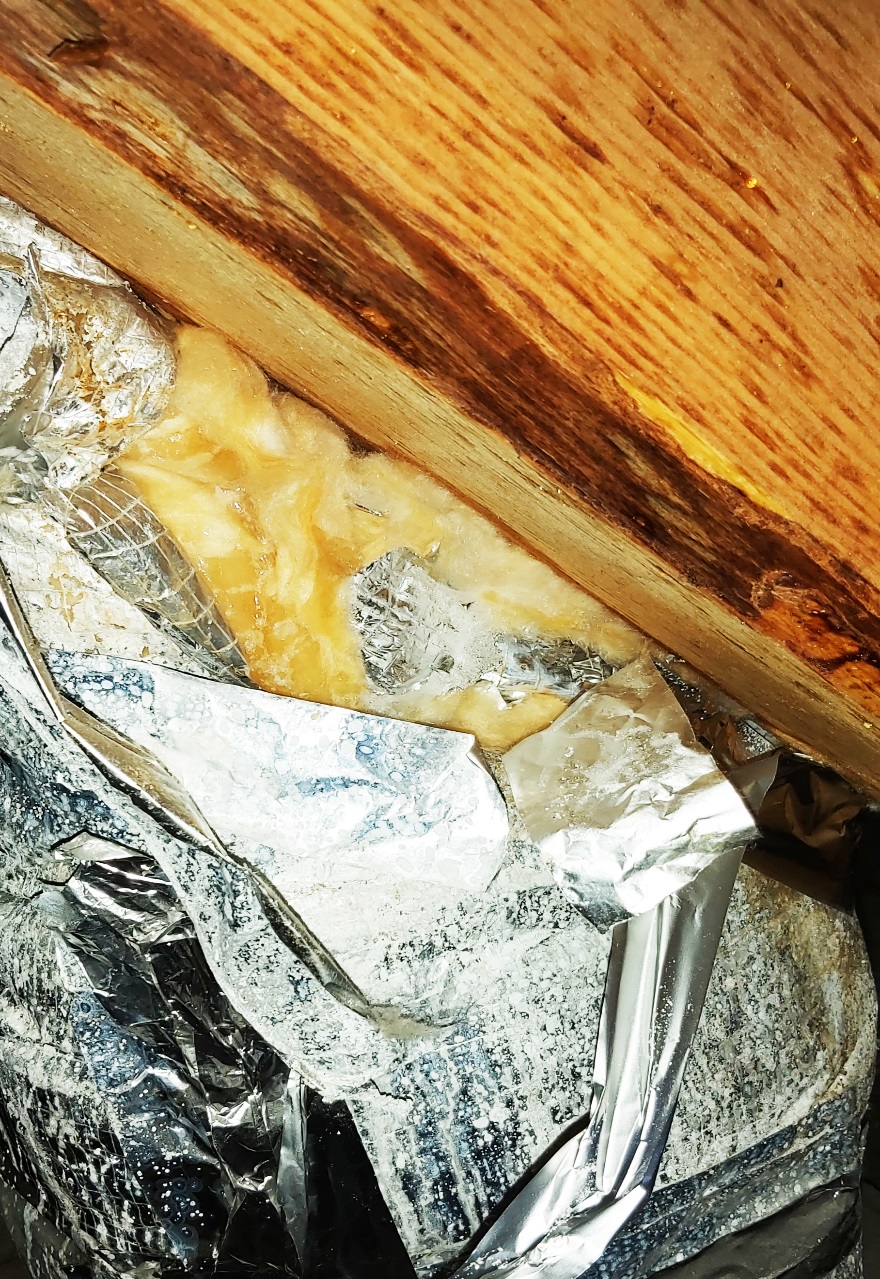 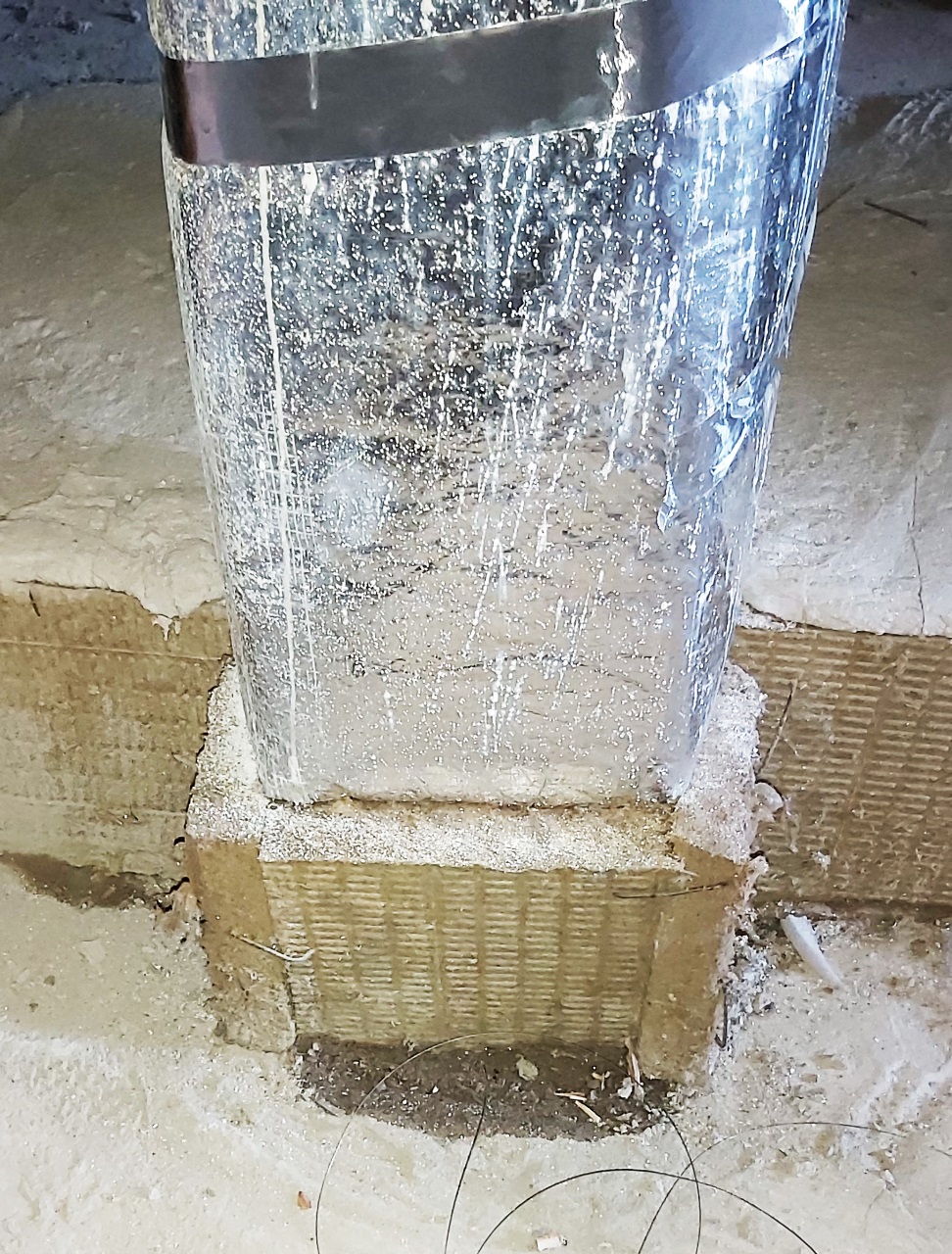 В чердачном помещении установлен сырой утеплитель вентиляционных шахт
Строящийся дом по адресу: г. Чита, мкр. Молодежный, д.3
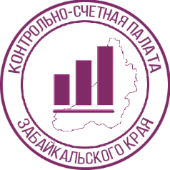 Заказчик: 
ГКУ «Служба единого заказчика» Забайкальского края

Подрядчик: 
ООО «Дом 2000»

Срок: 
01 декабря 2022 года
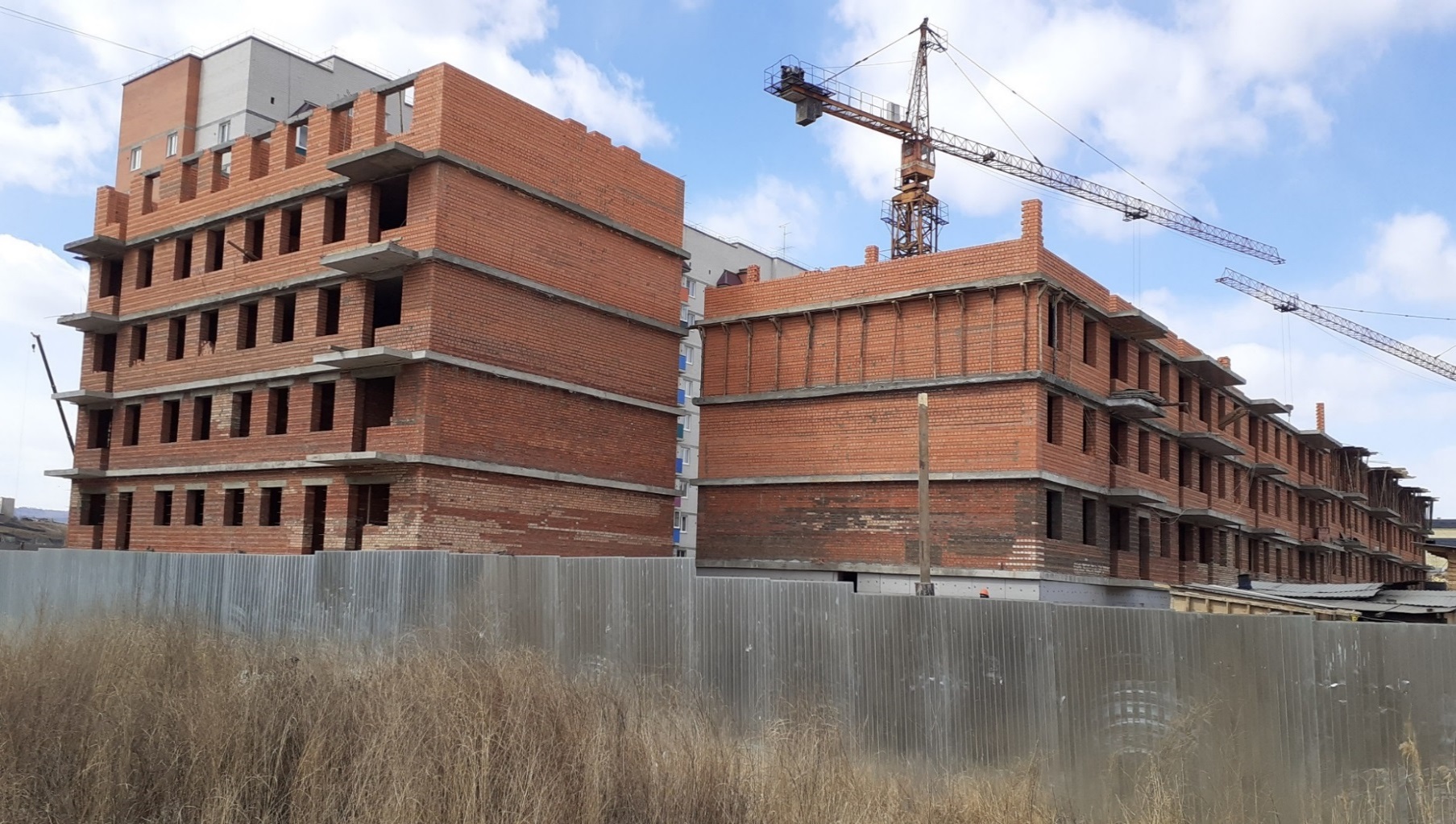 10,5 месяцев 
строительство осуществлялось без разрешения на строительство
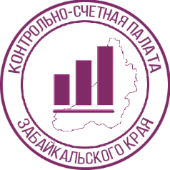 Строящийся дом по адресу: г. Чита, мкр. Молодежный, д.7
Заказчик: 
ГКУ «Служба единого заказчика» Забайкальского края

Подрядчик: 
ООО «Бурятпроектреставрация» 

Срок:
13 февраля 2023 года
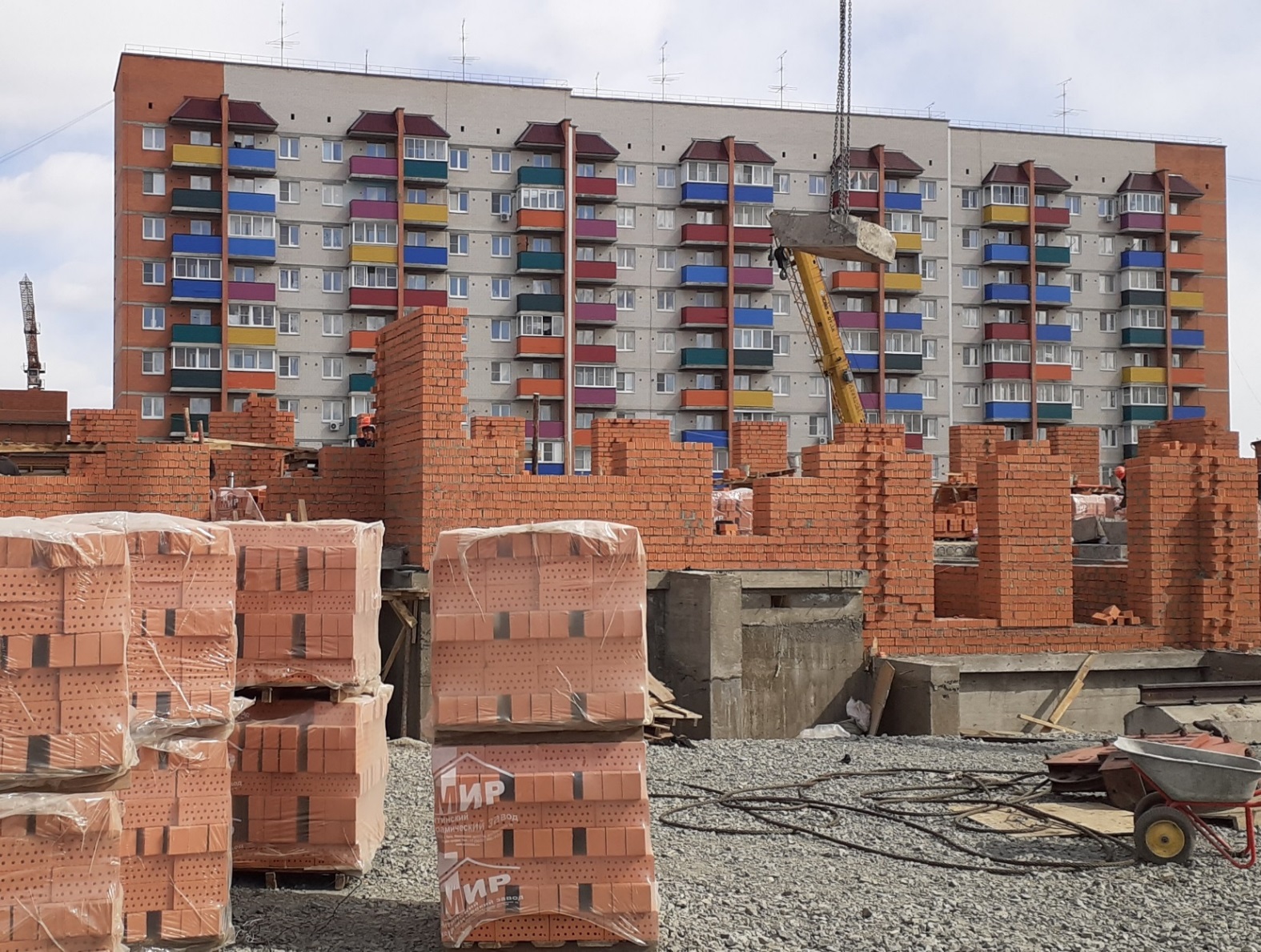 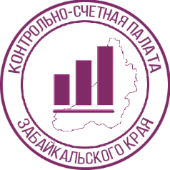 Строящийся дом по адресу: г. Чита, мкр. Молодежный, д.7
Увеличение сроков строительства из-за расторжения контракта и заключения нового контракта с другим подрядчиком 

Проведение повторных инженерно-геологических изысканий и корректировки ПСД альбома архитектурно-строительных решений, общей стоимостью 
1  млн  рублей

Отвлечение денежных средств из бюджета в общей сумме 
24,4 млн рублей
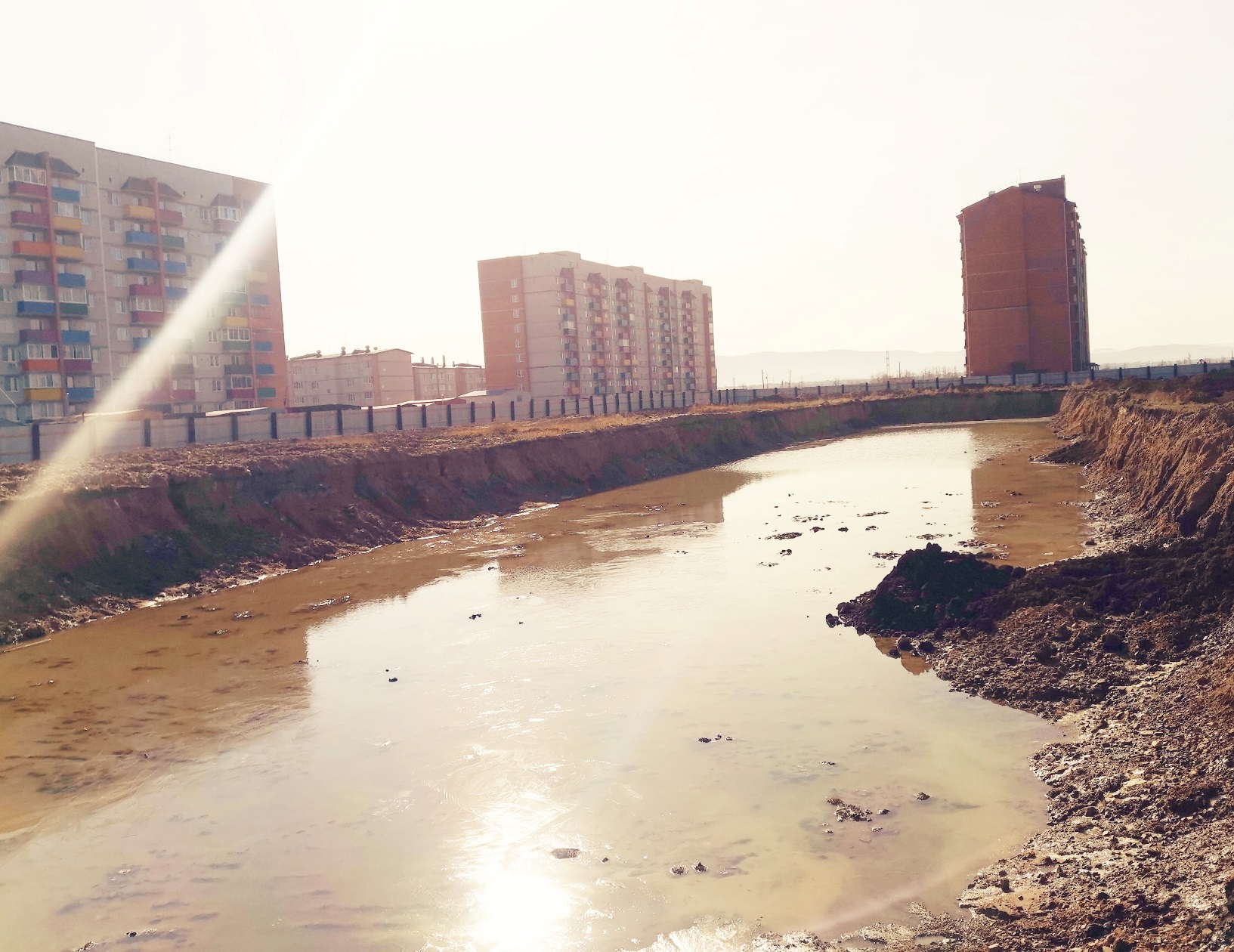 Формирование НМЦК приобретаемых жилых помещений в г. Чита
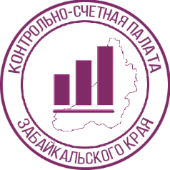 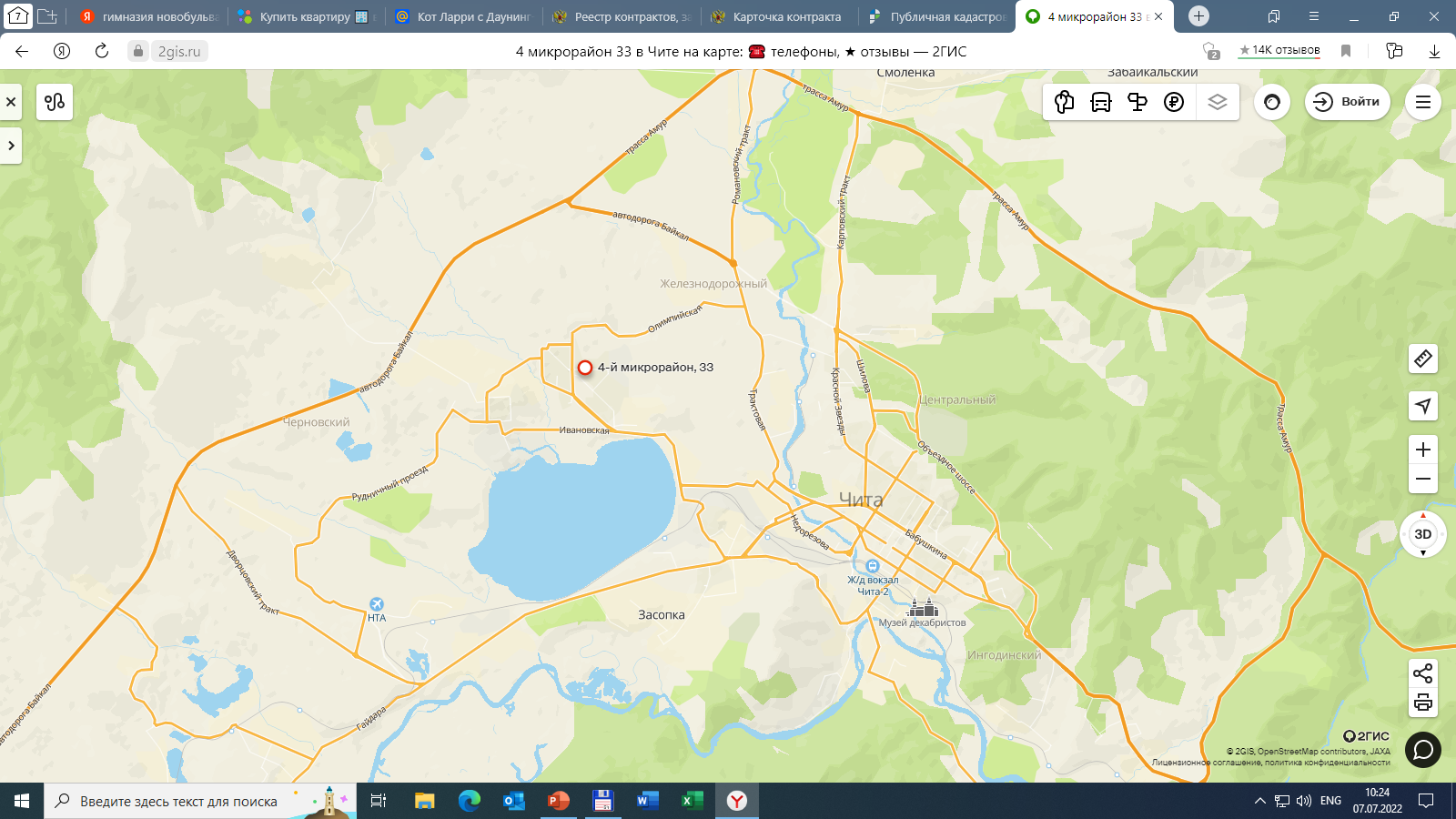 Помещения для формирования НМЦК
Приобретенная квартира
мкр. Северный, 62
Черновский район
Центральный район
8,8 км
5,0 км
ул. Богомягкова, 62
1,9 км
ул. Угданская, 8
«0» километр (Площадь Ленина)
1,3 км
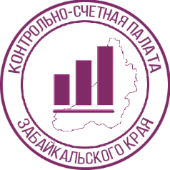 Краевое жилье
(по состоянию на 20.05.2022)
3,84* 
тыс. кв. м 

Площадь аварийного жилищного фонда
124,92 
тыс. кв. м

Общая площадь
*Инвентаризация на предмет признания аварийным не производилась. Обследование жилых помещений осуществляется только на основании обращений.
Краевое 
аварийное жилье
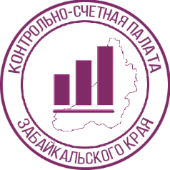 Г. Чита, Лазо 18а
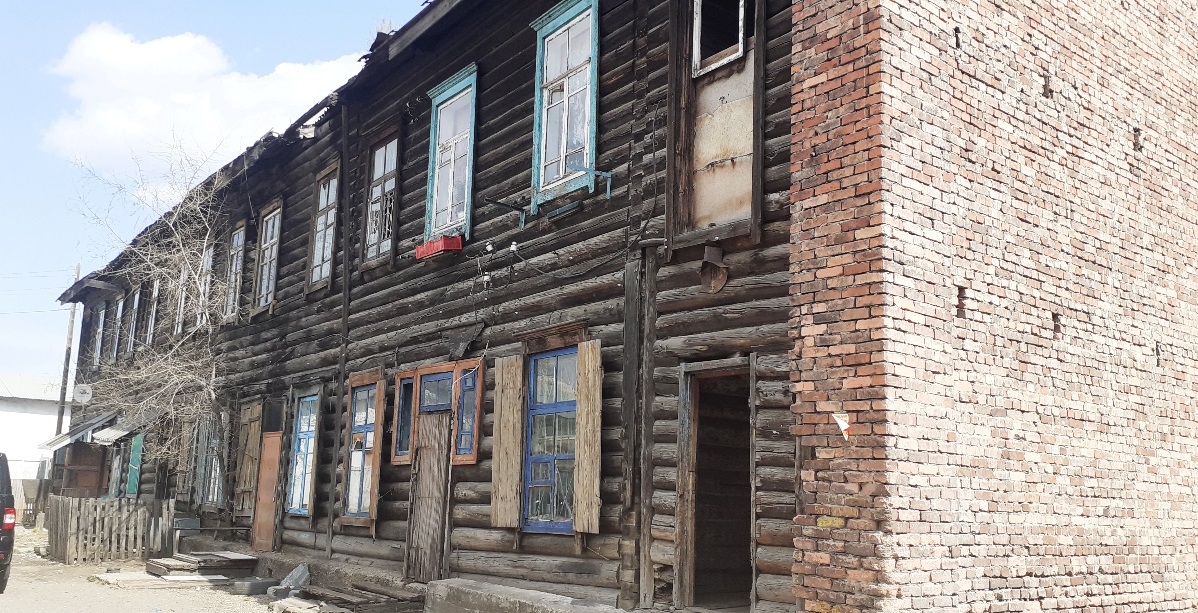 Отсутствует 
программный подход к расселению

Расселение 
производится только по заявлениям граждан
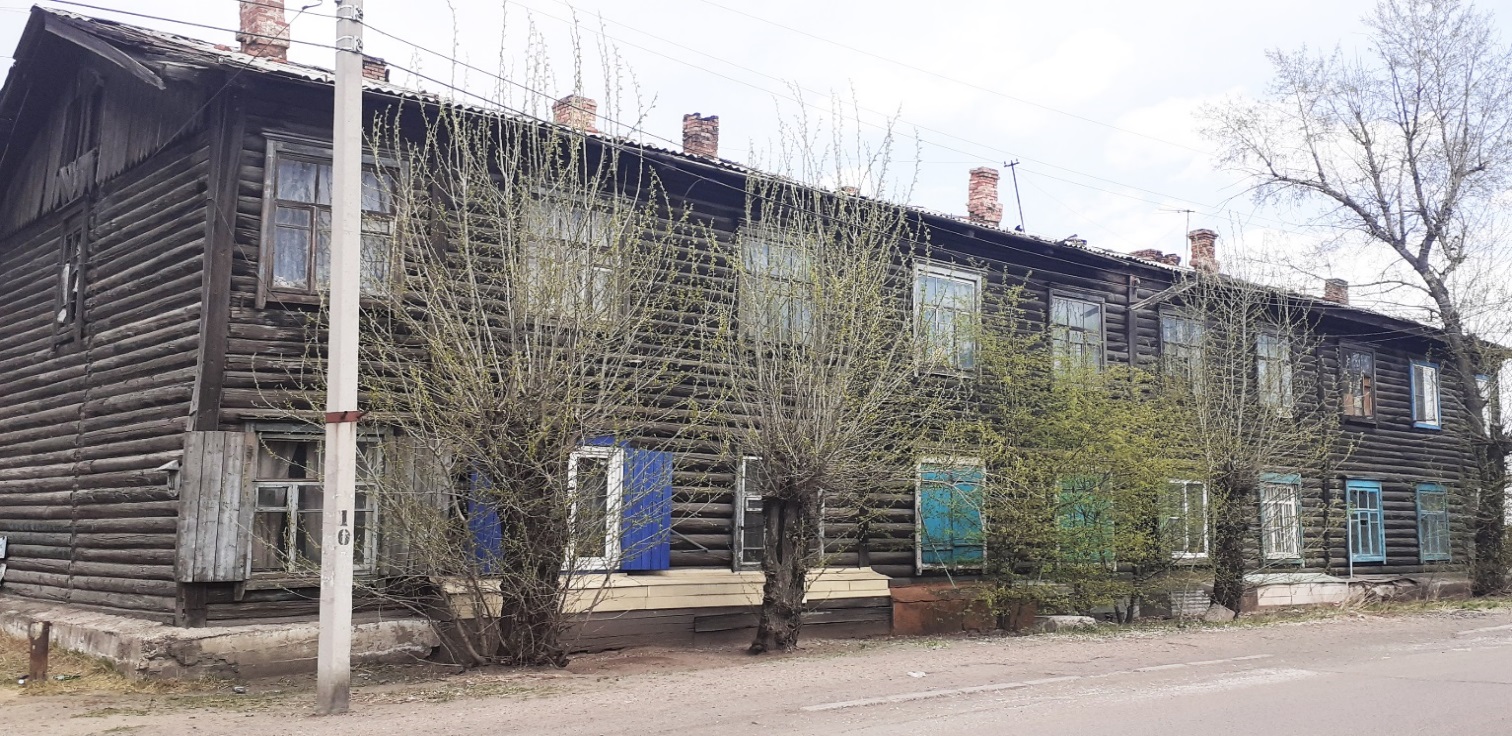 Г. Чита, Лазо 20
Краевое аварийное жилье
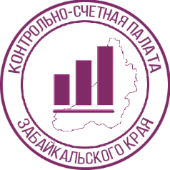 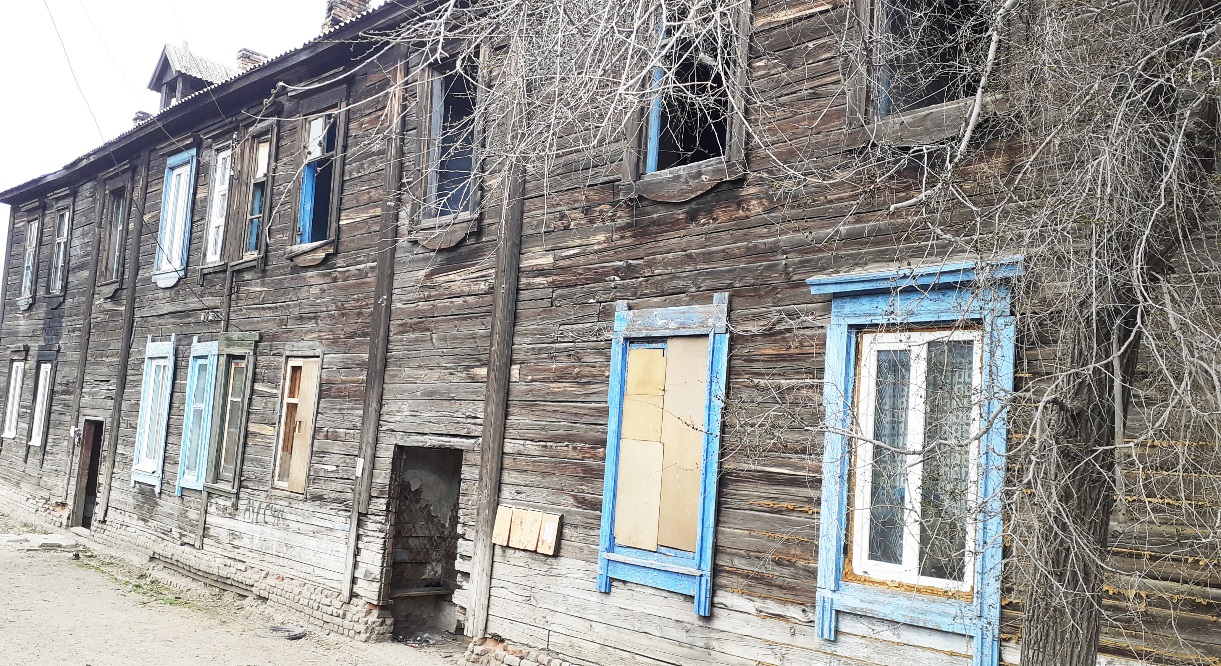 Жилые помещения не снесены, доступ к ним не ограничен
Проживают люди без правовых оснований
Г. Чита, Московский тракт 39
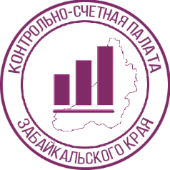 Переселение граждан из:
аварийного и непригодного для проживания жилищного фонда, находящегося в зоне Байкало-Амурской магистрали; 

не предназначенных для проживания строений, созданных в период промышленного освоения Сибири и Дальнего Востока осуществляется 

по заявлениям граждан, проживающих на территории Каларского муниципального округа
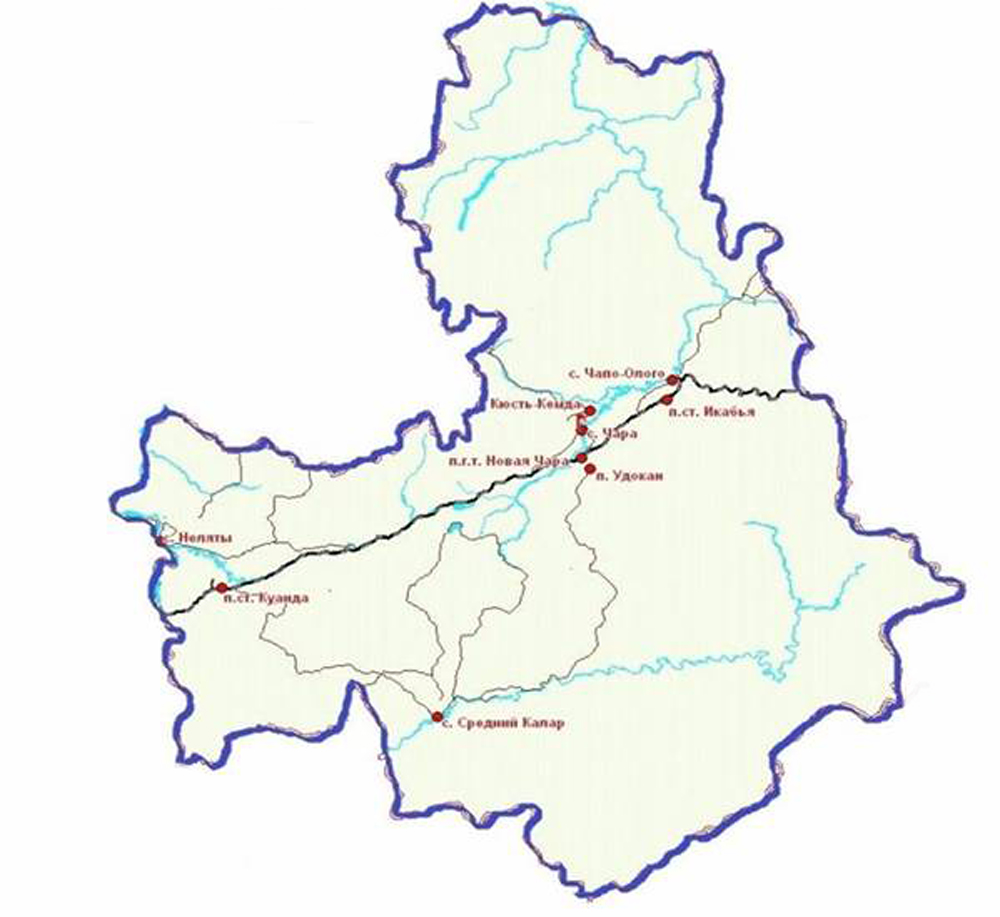 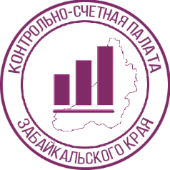 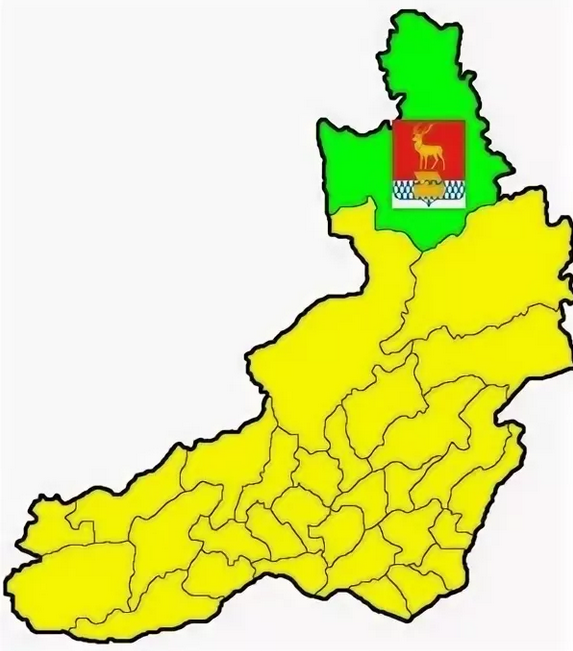 Механизм расселения по подпрограммам №3,№4
Механизм расселения по подпрограмме №1
Не обеспечивает единства прав граждан
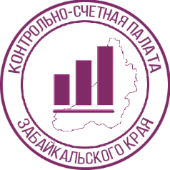 В результате ЧС 2021 года в связи с выпадением большого количества осадков, произошло подтопление 
2 696 жилых помещений, расположенных на территории Забайкальского края.
предоставлено выплат гражданам на приобретение или строительство жилых помещений общей площадью
27 880,12 кв. м
предоставлено выплат гражданам на приобретение жилых помещений общей 
площадью
976,9 
кв. м.
предоставлено выплат гражданам на осуществление капитального ремонта поврежденных жилых помещений общей площадью 
42 242,38 
кв. м
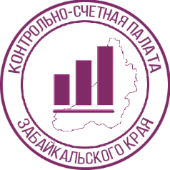 Основной причиной не ликвидации расселенных аварийных домов является отсутствие средств в местных бюджетах либо частичное расселение домов
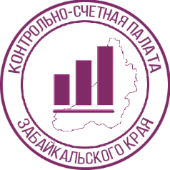 Спасибо за внимание!